IUCLID 6
Biocides Stakeholders’ Day
27 September 2017
Dorota Burchard-Sosnowska
IUCLID Team
European Chemicals Agency
Agenda
Introduction
IUCLID installation
IUCLID updater
BPR dossiers
Report generator
Where to find further information
Hands-on training
2
Introduction
Biocides IT tools
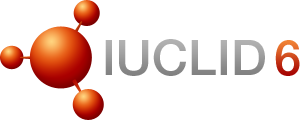 SPC Editor
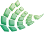 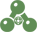 R4BP 3
4
IUCLID 6 and R4BP3
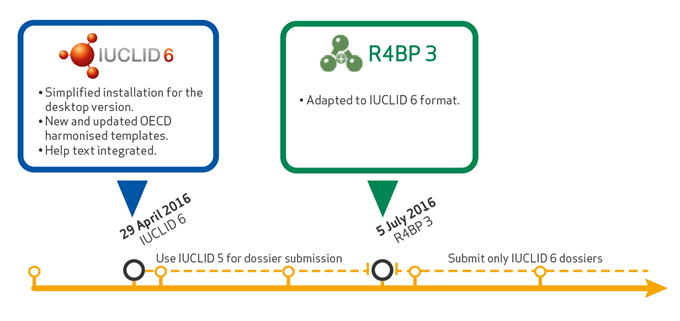 5
IUCLID 6 website
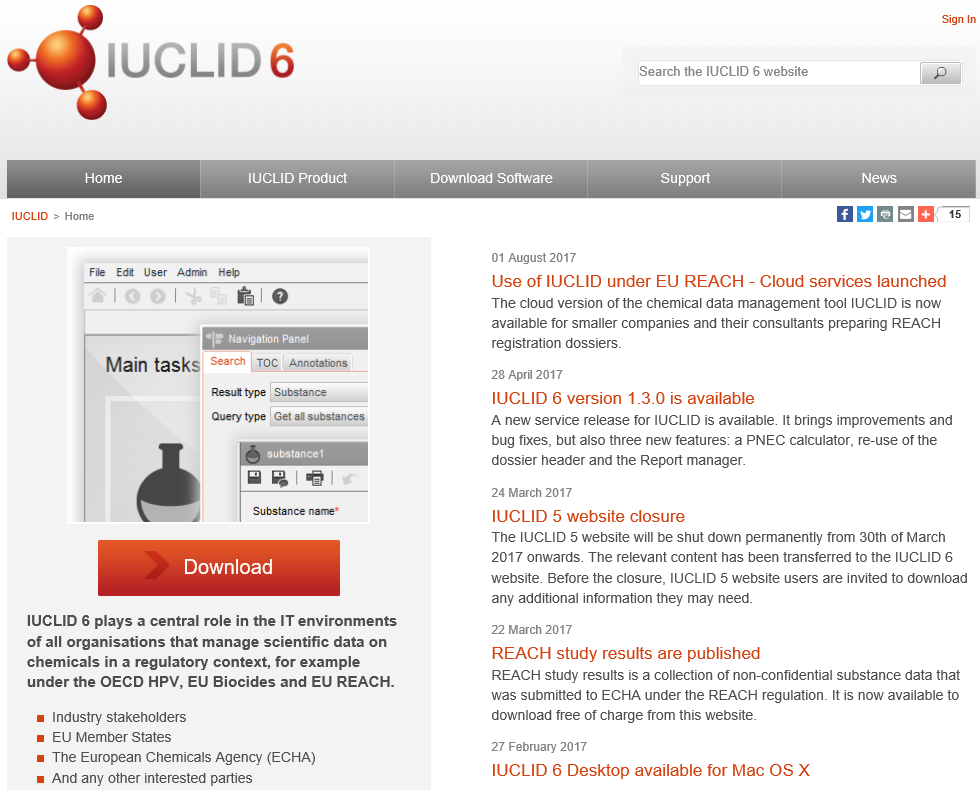 iuclid6.echa.europa.eu
6
IUCLID 6 website
News
My account
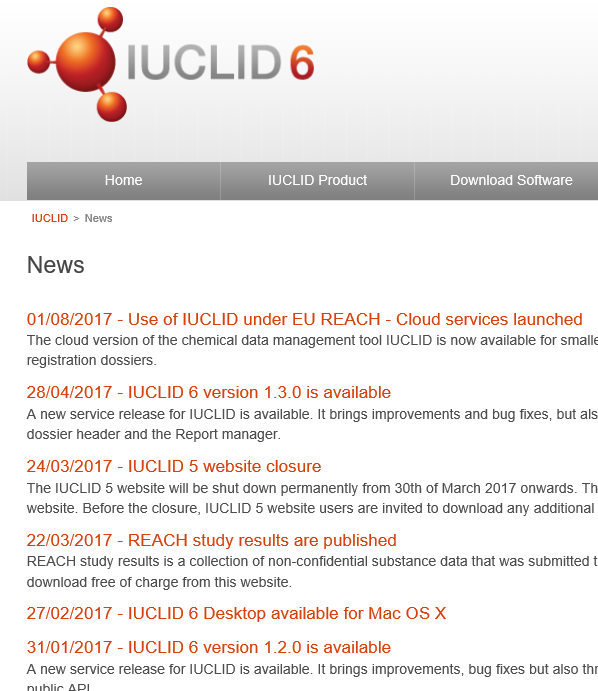 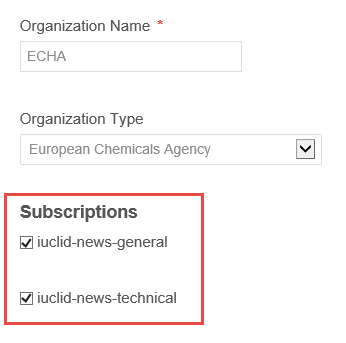 7
Planned releases
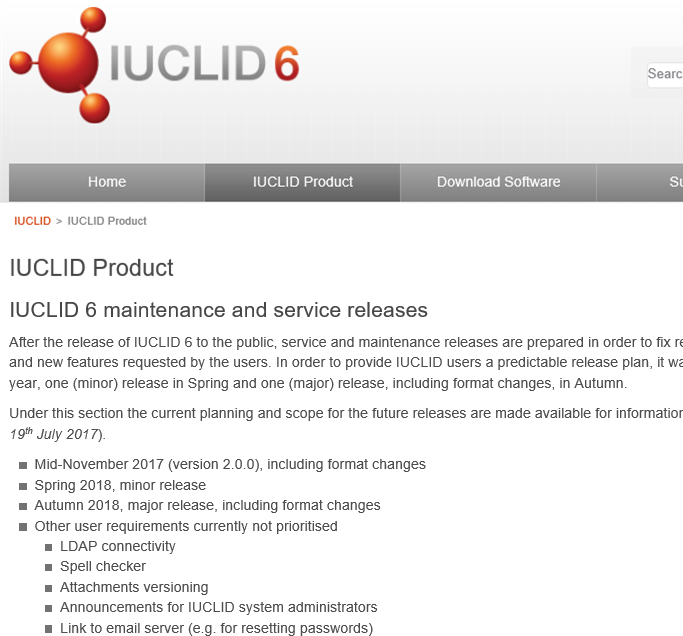 Information on the planned IUCLID 6 releases can be found on the IUCLID 6 website

https://iuclid6.echa.europa.eu/project-iuclid-6#ServiceRelease
8
IUCLID installation
IUCLID 6 desktop version
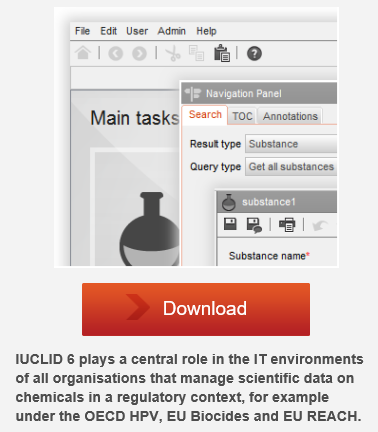 Installer contains all the elements needed to run IUCLID

Installation in a few clicks

Migration of your IUCLID 5 data

Desktop version + one user= you don’t need to log in
Video tutorials available: https://www.youtube.com/playlist?list=PLOPGDACSd6qyDkdXwPua1Fjb5bJksY75k
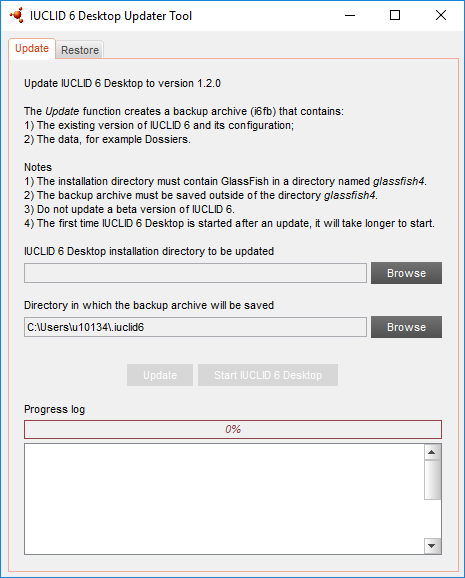 IUCLID 6 updater
If you already have IUCLID 6 you can update to the latest available version

Update function

Restore function
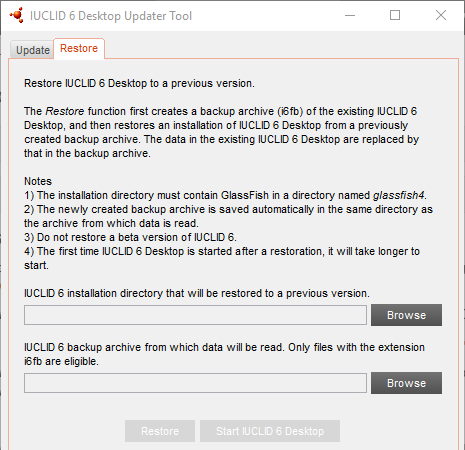 Video tutorials available: https://www.youtube.com/playlist?list=PLOPGDACSd6qyDkdXwPua1Fjb5bJksY75k
BPR dossiers
Starting point for each submission type
Representative biocidal product:
Biocidal product 
to be authorised:
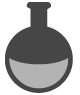 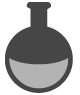 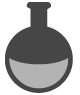 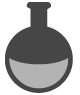 one active substance
one or moreactive substances
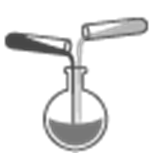 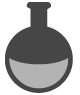 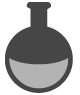 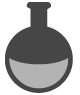 other substances and mixtures
Preparing a substance dataset (BP component)
BPR Active substance information  
BPR Substance of concern
BPR Basic information (substance)
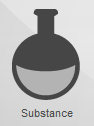 2.9 Composition of the substance

Specification on purity of the active substance as manufactured
Composition of the substance of concern
Composition of the substance
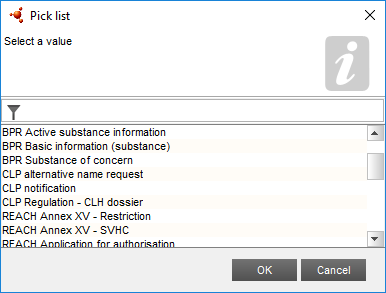 14
Preparing a mixture / product dataset (BP component)
BPR Basic information (mixture)
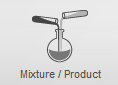 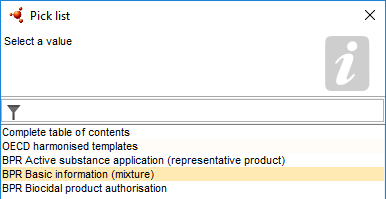 2.3 Composition of the mixtures

Mixture composition
15
Preparing a biocidal product dataset
BPR Active substance application (representative product)  
BPR Biocidal product authorisation
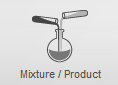 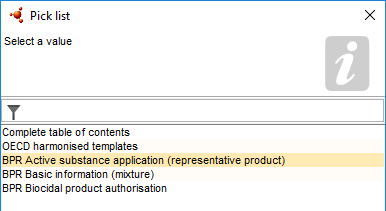 2.3 Composition of the mixtures

Biocidal product composition
Representative biocidal product composition
16
Dossier creation
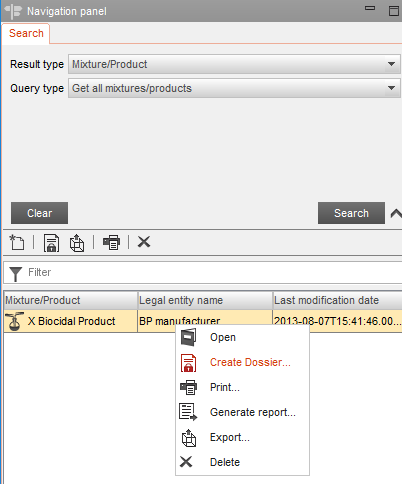 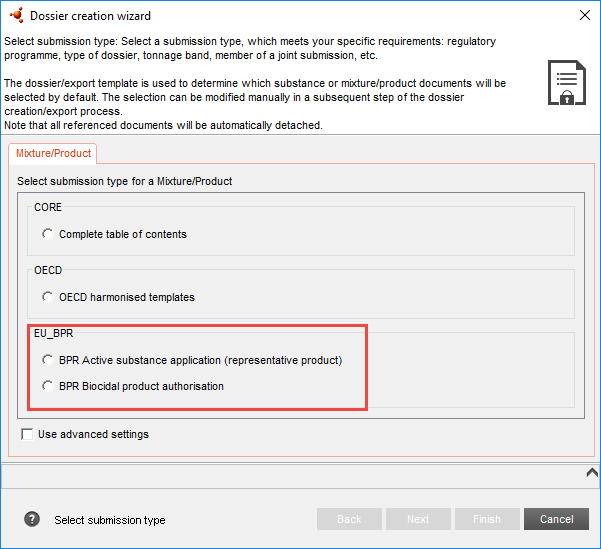 17
Dossier update
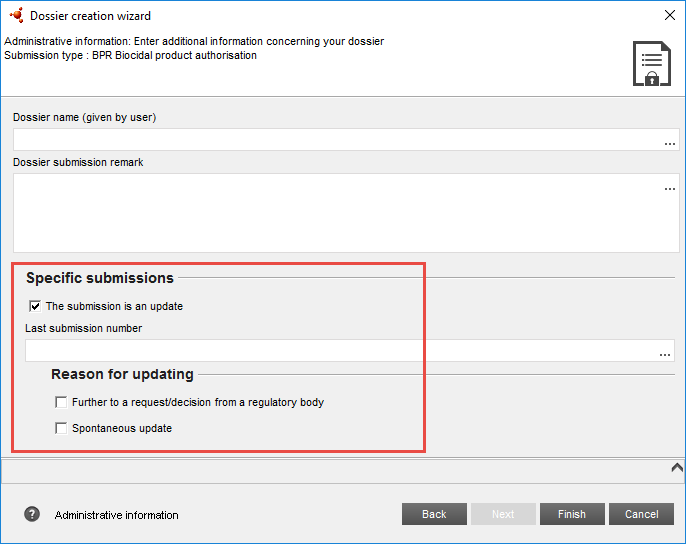 18
Worth to remember (1)
BPR Active substance application (representative product)  
Only one active substance allowed
Function ‘active substance’ indicated


Substance linked (not a reference substance)




Only record allowed
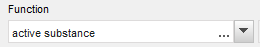 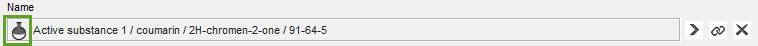 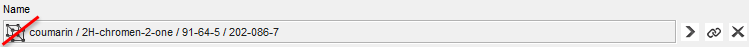 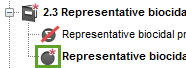 19
Worth to remember (2)
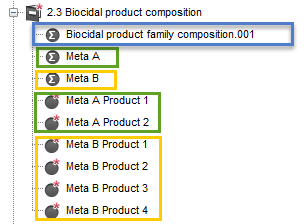 Biocidal product family
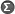 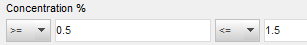 Meta
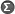 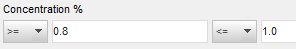 Biocidal product (family member)
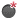 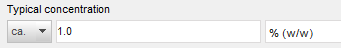 Intended uses specified in section 7.1
Classification & Labelling specified in section 12.1, 12.2
Packaging specified in section 12.3
linked to a single product
20
Worth to remember (3)
Risk assessment report
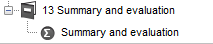 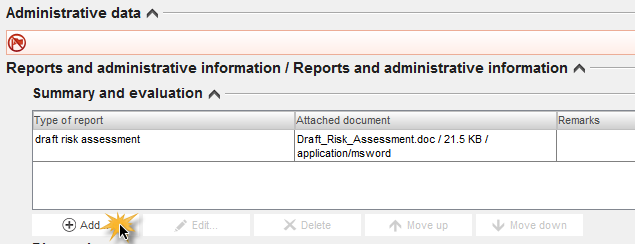 section 13
21
In situ generated active substance
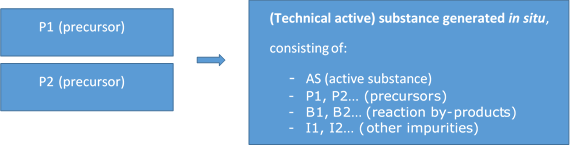 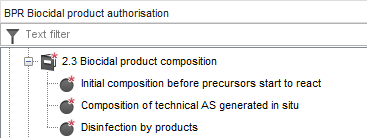 NEW Annex 2 to BSM coming soon
22
In situ generated active substance
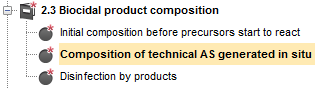 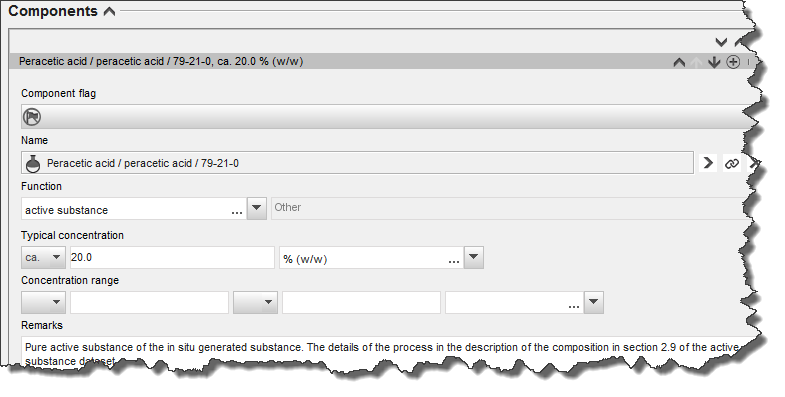 NEW Annex 2 to BSM coming soon
23
Filtering the content of a dossier
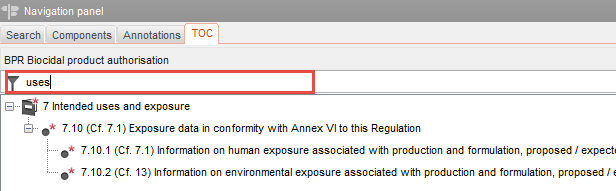 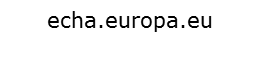 24
Printing a dossier
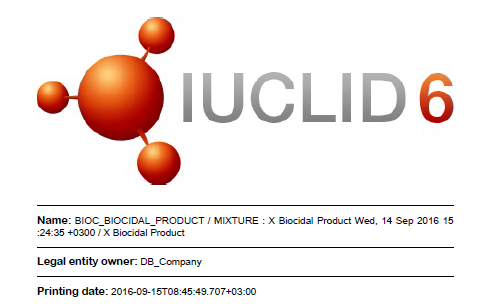 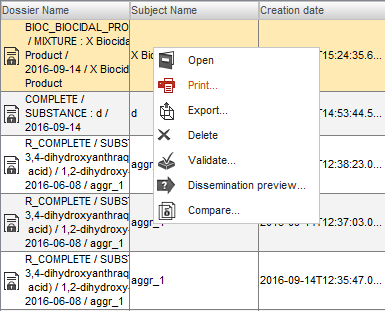 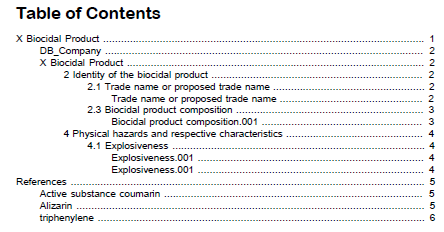 Printing an endpoint
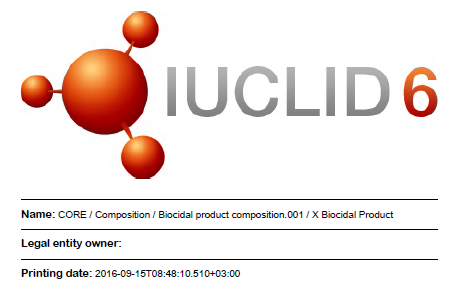 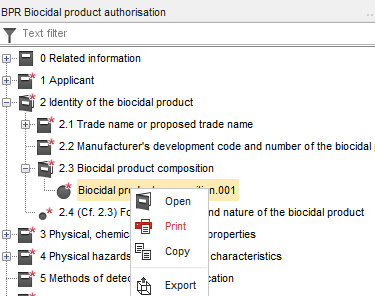 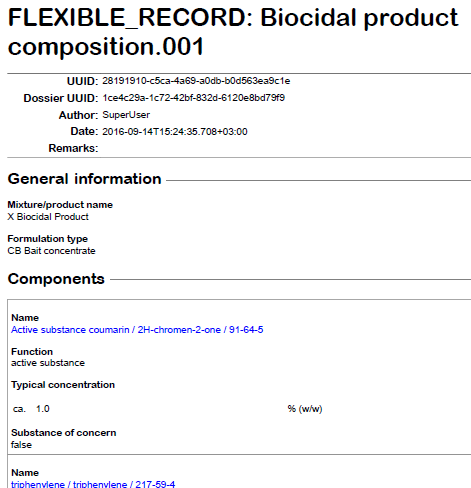 Copying a IUCLID document
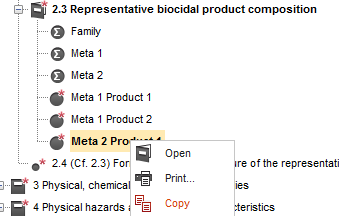 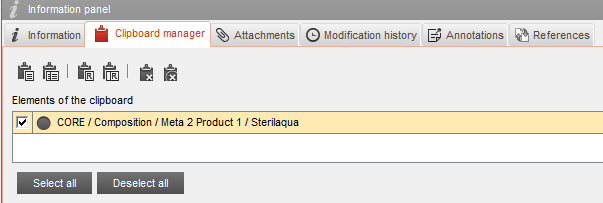 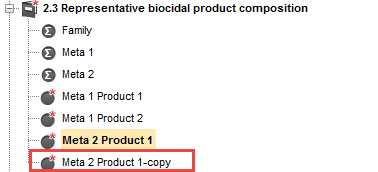 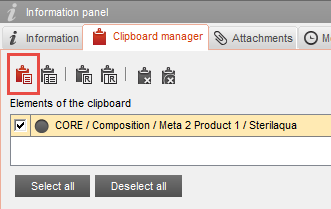 Embedded help system
Help system integrated in IUCLID itself

Dossier Submission Manuals included

Including the Biocides Submission Manual: how to use IUCLID under BPR
28
Report generator
Summary of product characteristics
IUCLID Report generator - SPC
Main purpose: extraction of the IUCLID data that are relevant for the Summary of Product Characteristics (SPC) 

Relevant for a single biocidal product

Generates an XML file compatible with the SPC Editor
30
IUCLID Report generator - SPC
The generated file contains the following information:
Identity of the biocidal product
Product type, formulation type
Product composition
Authorized uses
Directions for use
Packaging
Measures to protect humans, animals and the environment
Classification and Labelling information
Some administrative information
31
How to generate a report
Select a biocidal product dataset or dossier in the Navigation Panel and click ‘Generate report…’
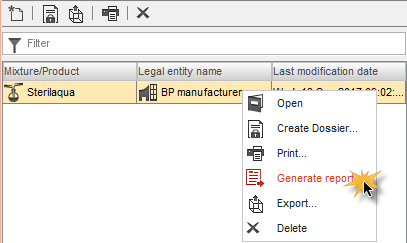 32
How to generate a report
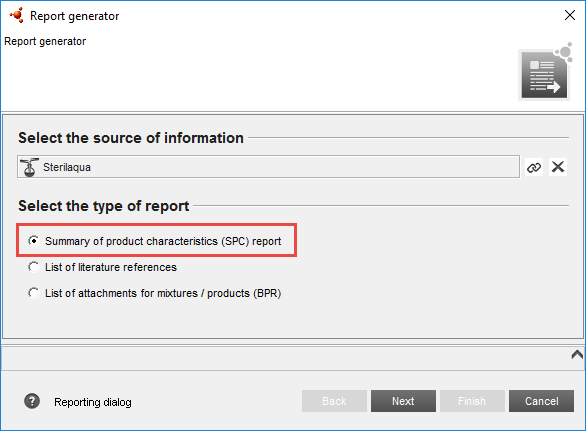 33
How to generate a report
Select a destination folder to store your report as an XML file
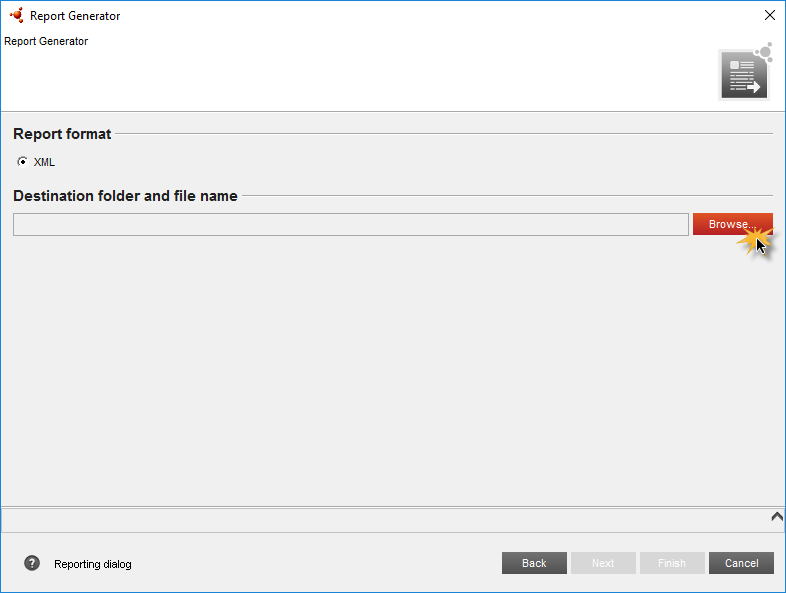 34
How to generate a report
Import the XML file in the SPC Editor as a starting point for creating your SPC for a single product
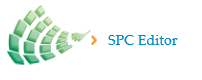 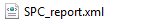 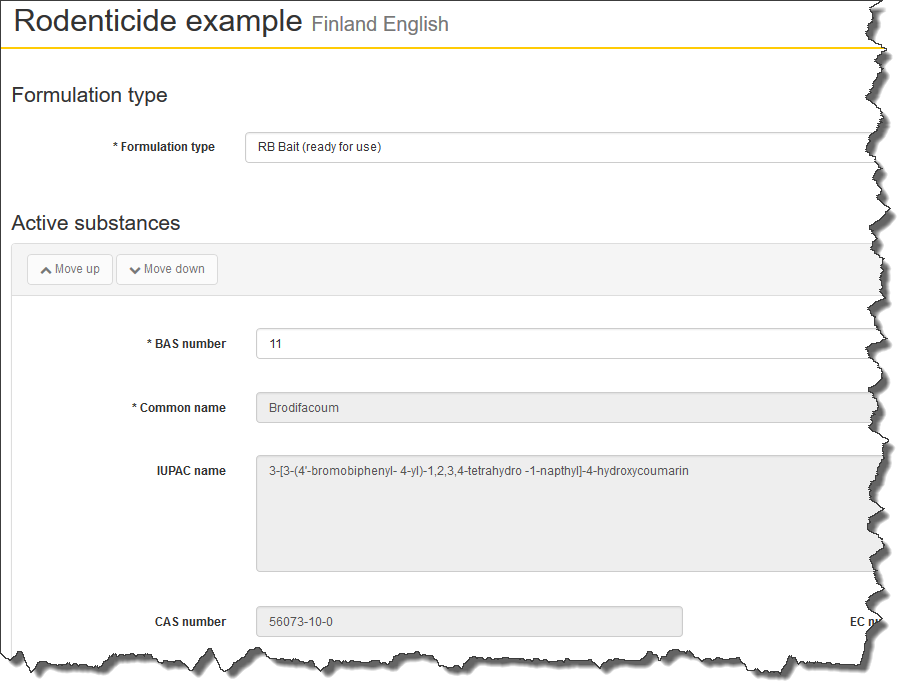 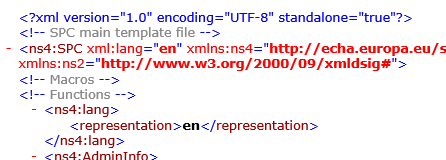 35
IUCLID Report generator

More report templates
List of confidentiality claims in BPR dossiers
List of literature references included in a dossier
List of attachments
More information:
https://iuclid6.echa.europa.eu/reports
36
IUCLID Report Generator
You can download the report templates from ECHA’s IUCLID website
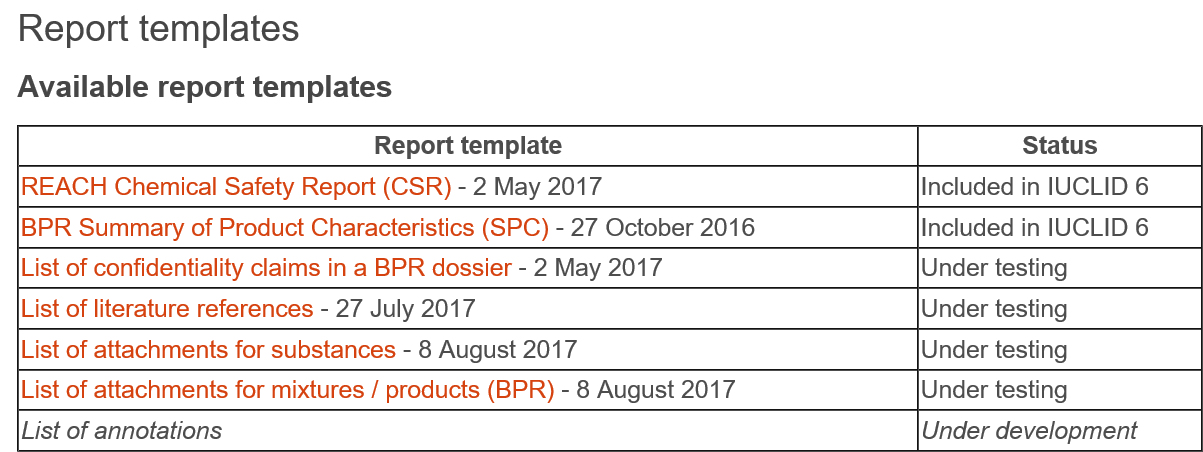 iuclid6.echa.europa.eu/reports
IUCLID Report Generator
You can add and manage the report templates in IUCLID, and then generate different reports based on a dataset or a dossier
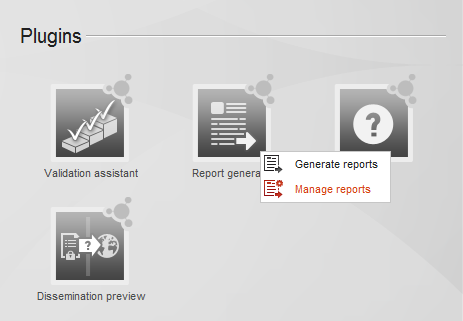 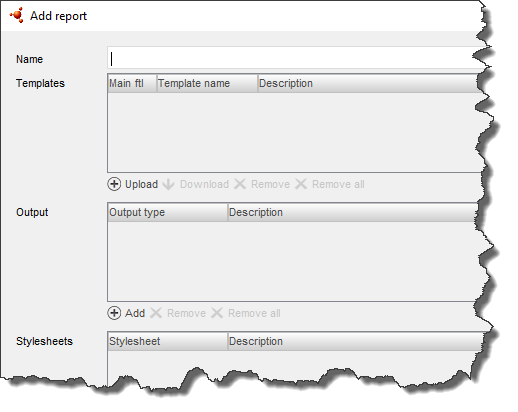 IUCLID Report generator
Create your own reports
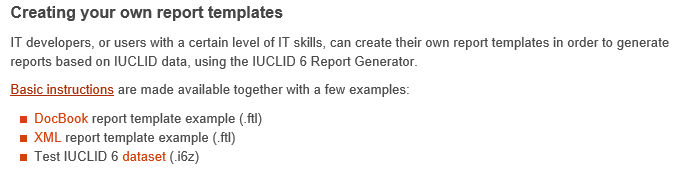 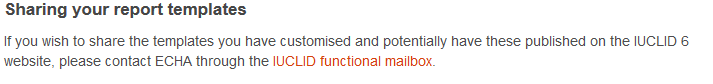 iuclid6.echa.europa.eu/reports
39
Where to find further information
IUCLID manuals and webinars
https://iuclid6.echa.europa.eu/support
https://www.echa.europa.eu/web/guest/support
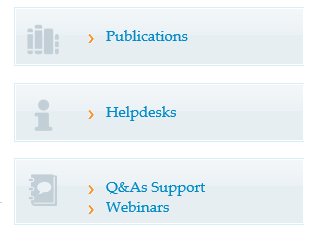 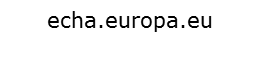 41
Thank you!
Contact:
dorota.burchard-sosnowska@echa.europa.eu
Subscribe to our news at: echa.europa.eu/subscribe

Follow us on:
Twitter 
YouTube 
Facebook 
LinkedIn 
Wikipedia
Hands on training
IUCLID 6 for biocides
Scenario
PART 1: 	Launch IUCLID 6
PART 2: 	Create a biocidal product authorisation 			dossier
PART 3:	Edit the product dataset
		How to create and rename a IUCLID document
		How to update a dossier
		How to copy a IUCLID document (optional exercise)
PART 4: 	Generate an SPC XML file
		How to generate a list of literature references 			(optional exercise)
		How to generate a list of attachments (optional 			exercise)
44